بسم الله الرحمن الرحيم
الصف/ الثاني
اليوم /
التاريخ /
المادة / رياضيات
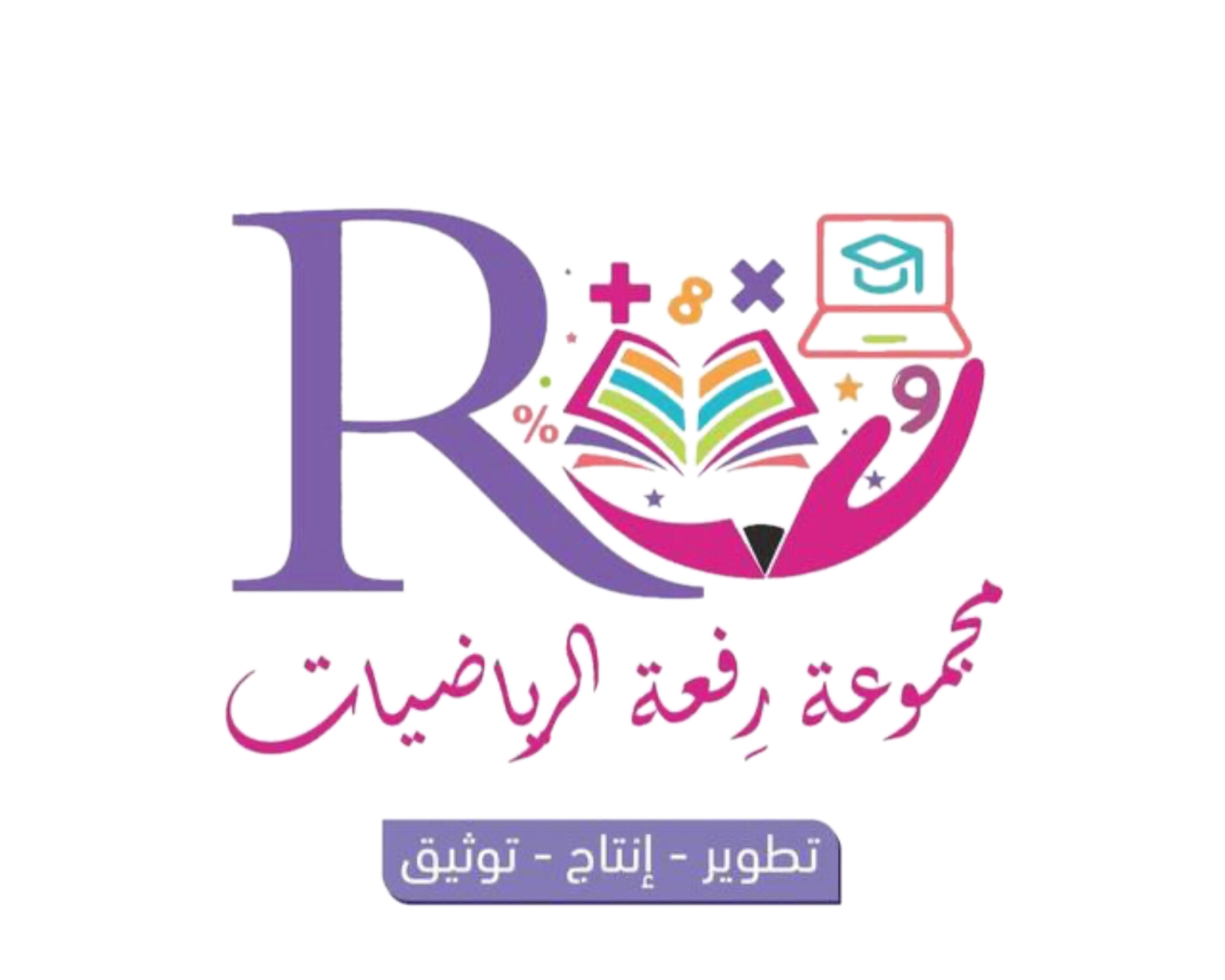 معلمة المادة / مباركة الزبيدي
الفصل
8
الكسور
أستكشف :
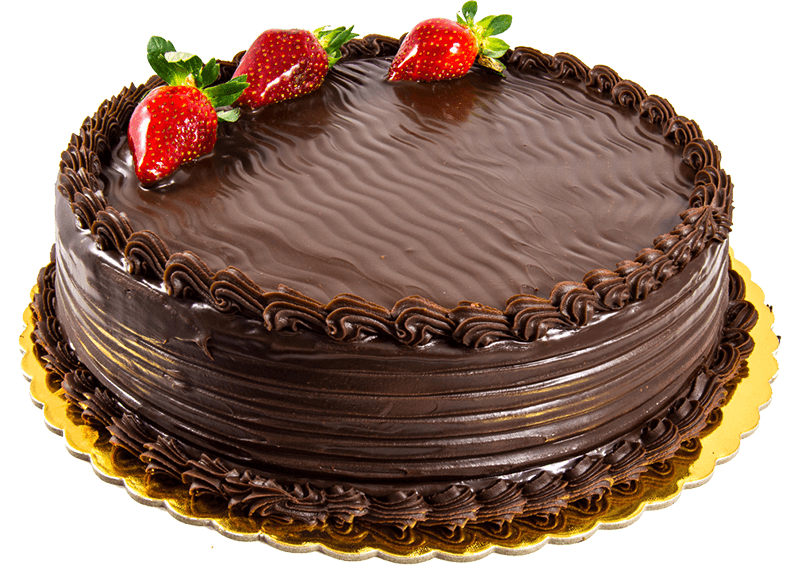 إلى كم جزء قسمت الكعكة .

............... أجزاء
8
الكسر هو جزء أو عدة أجزاء من الكل ...
سنتعلم في هذا الفصل
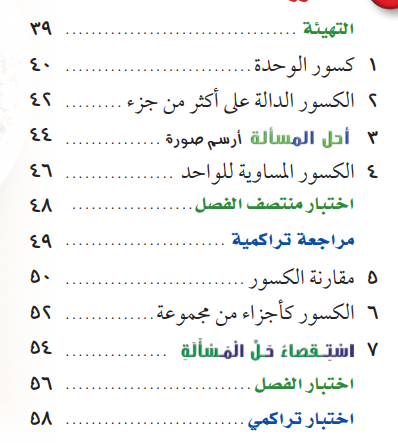 المفردات
كسور الوحدة
الأجزاء المتطابقة
الكسر
المجموعة
التهيئة :
أكتب عدد الأجزاء المتطابقة :
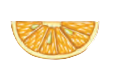 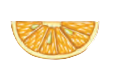 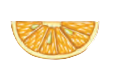 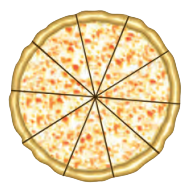 2
1
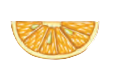 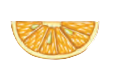 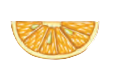 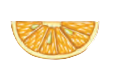 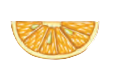 10
8
قطع الفطيرة
قطع البرتقال
التهيئة :
أحوط الأشكال المتطابقة :
3
4
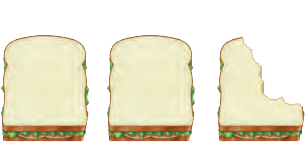 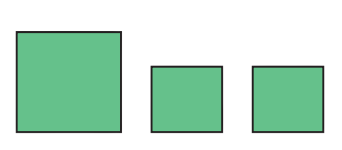 التهيئة :
صنعت هدى فطيرة التفاح ، إذا علمت أن 4 أشخاص سيأكلون هذه الفطيرة فهل أستطيع أن أرسم خطوطاً لأقسم الفطيرة إلى 4 أجزاء متطابقة ؟
5
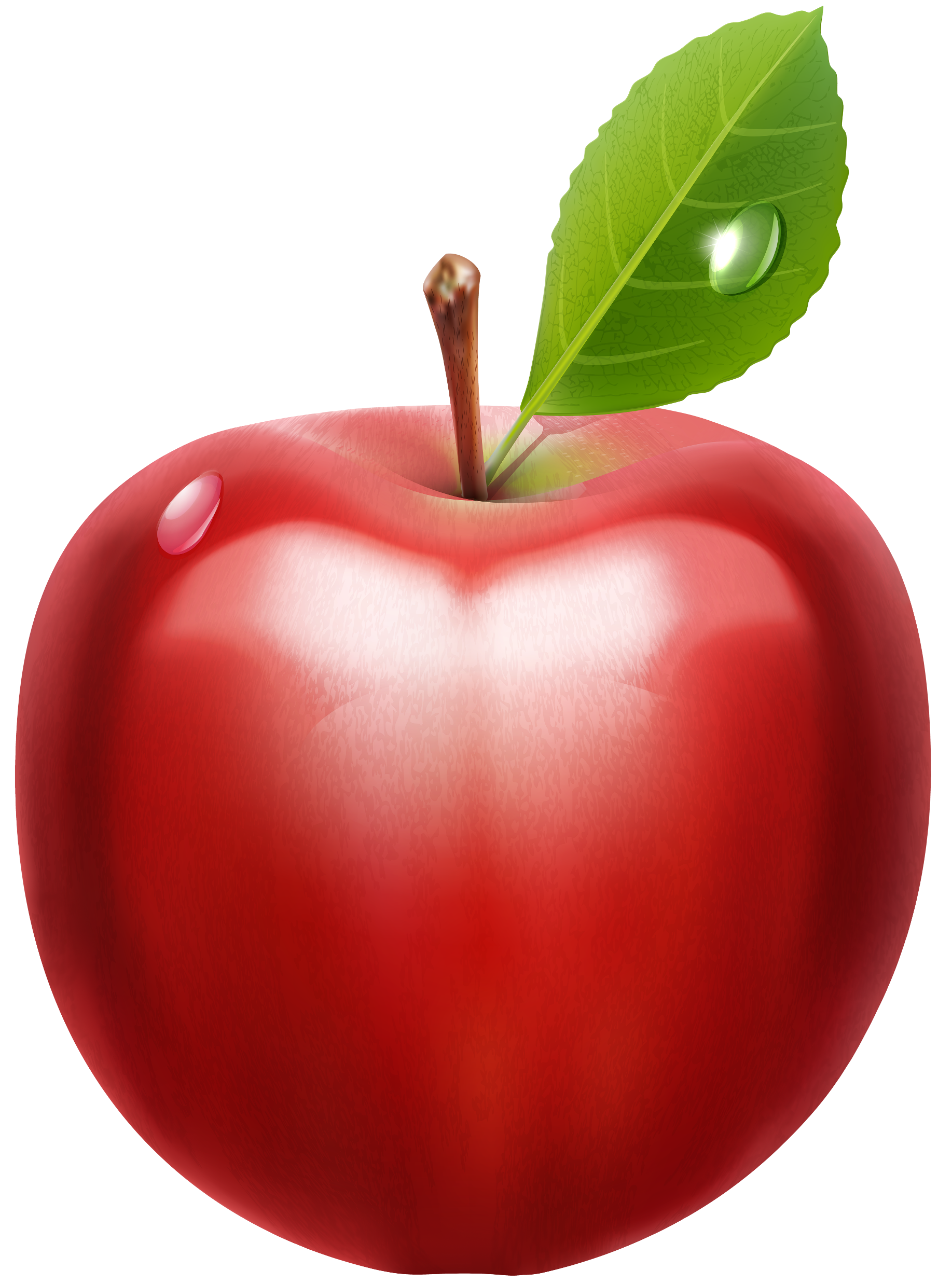 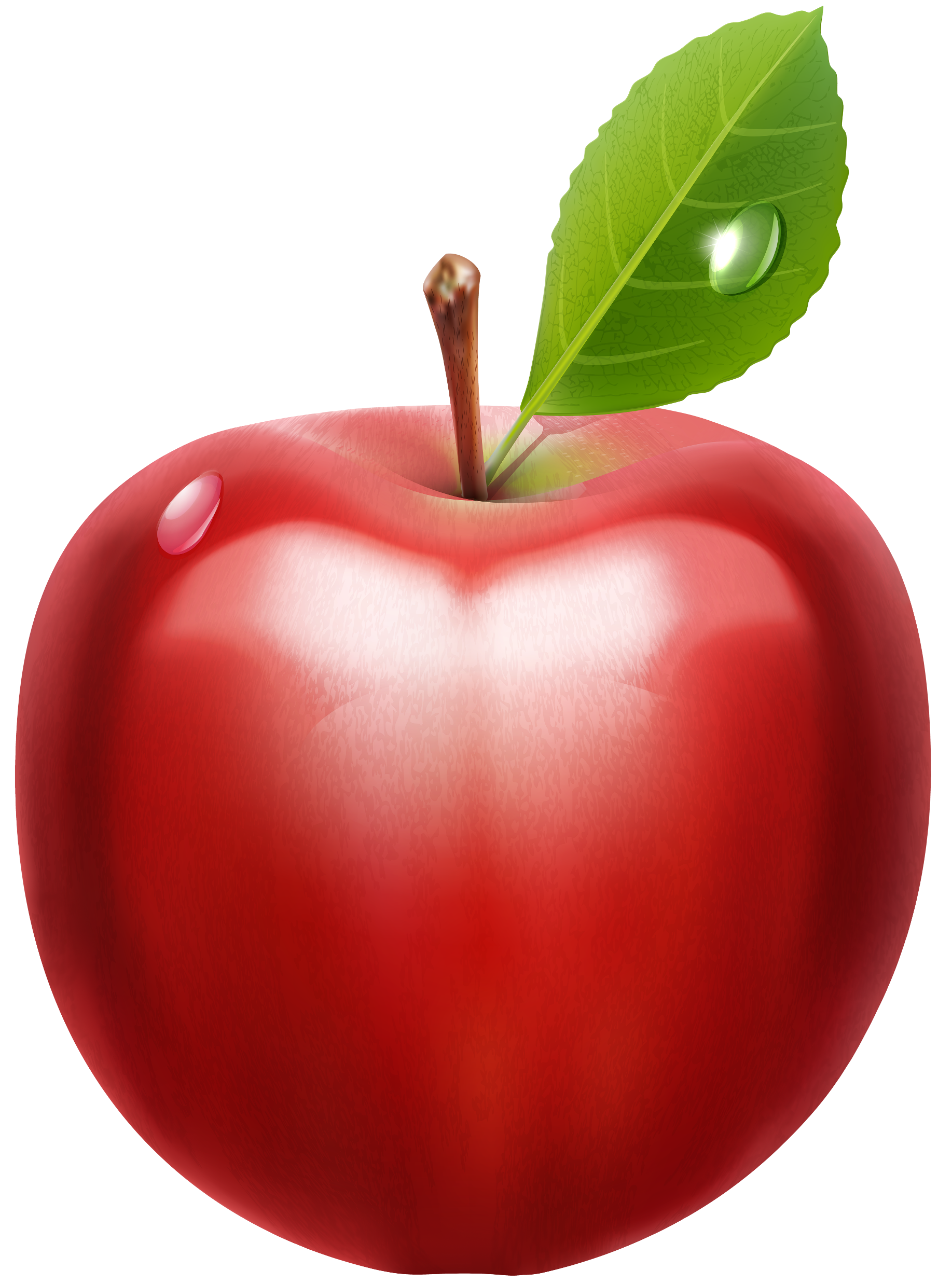 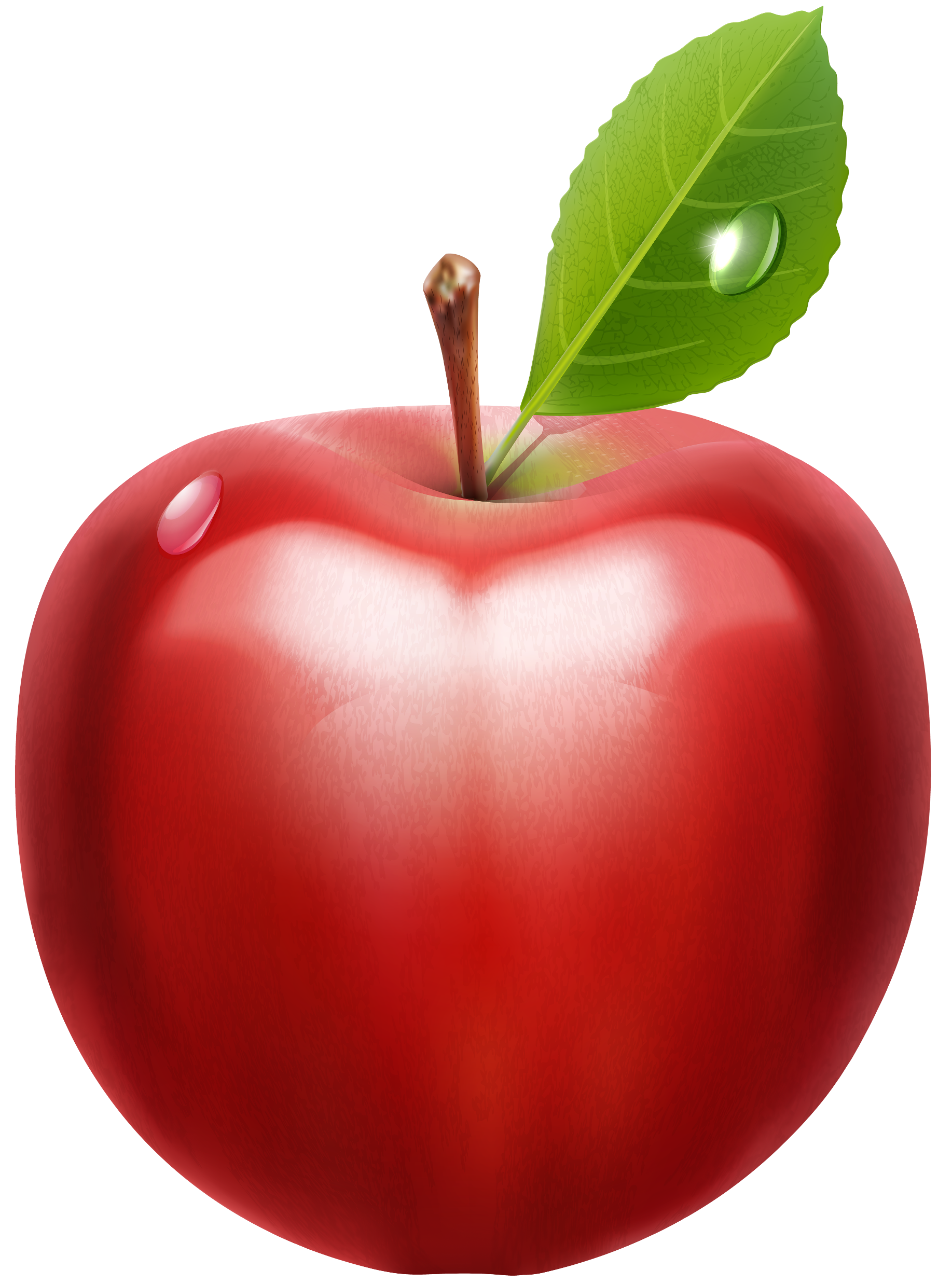 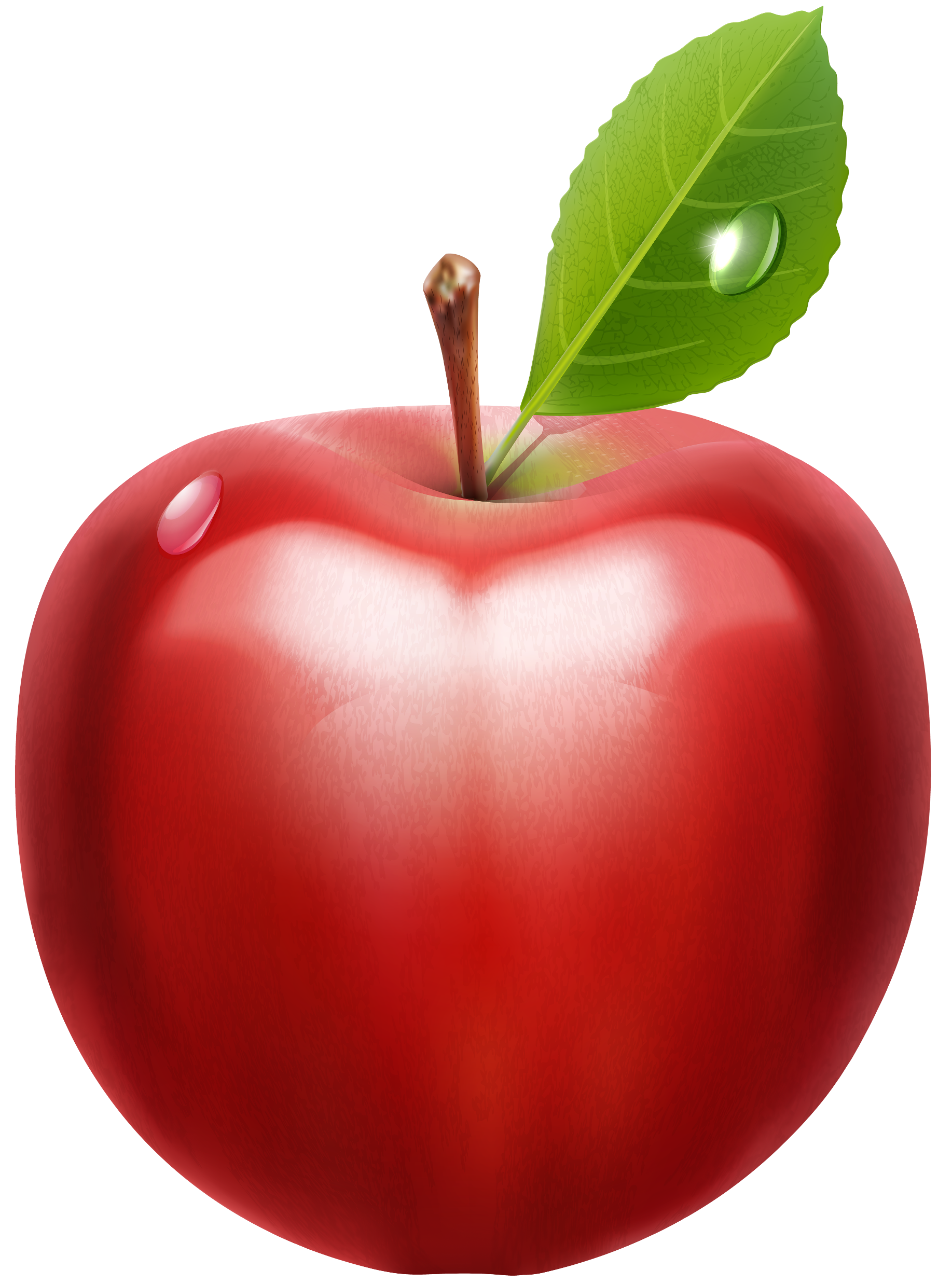 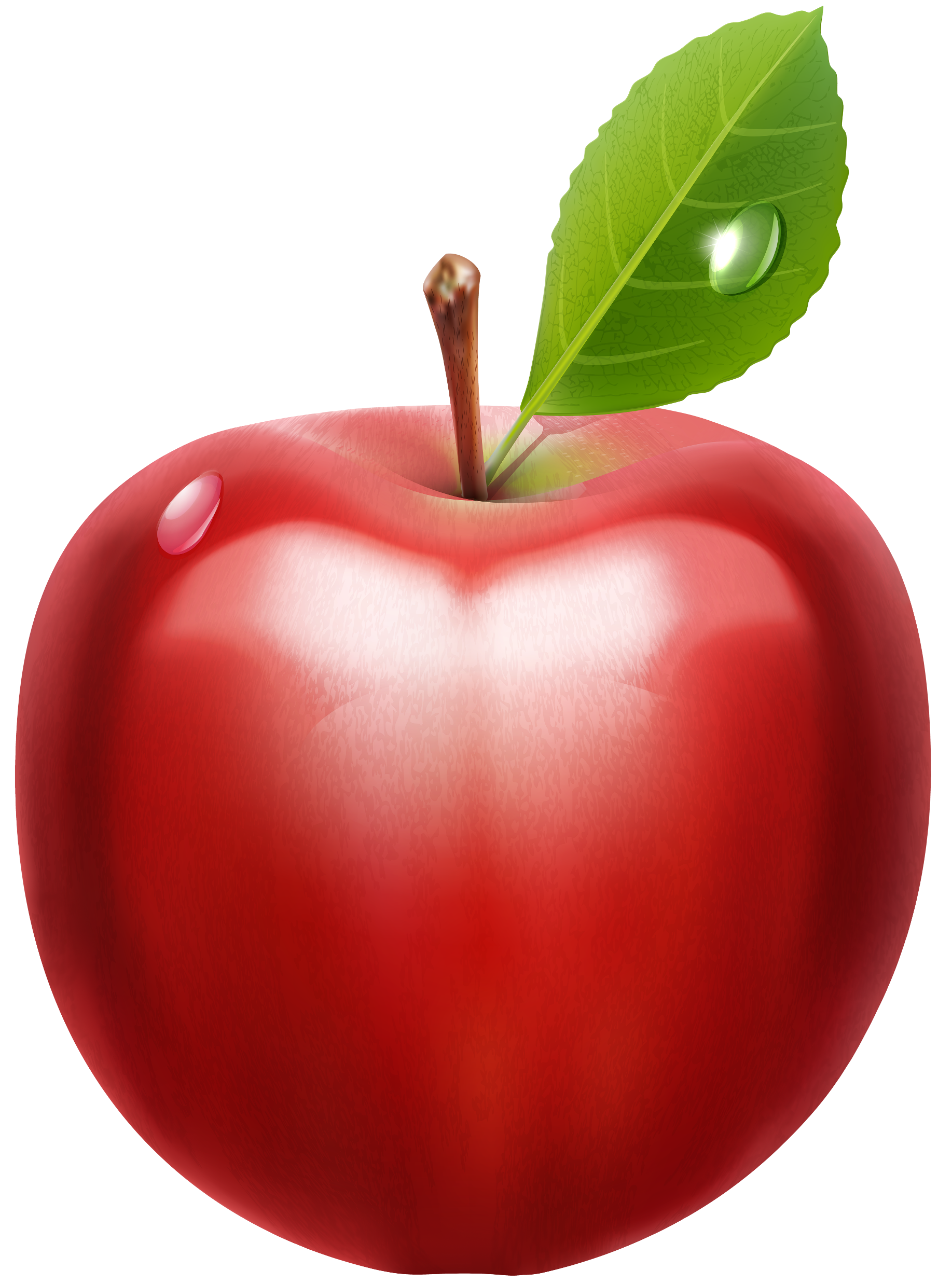 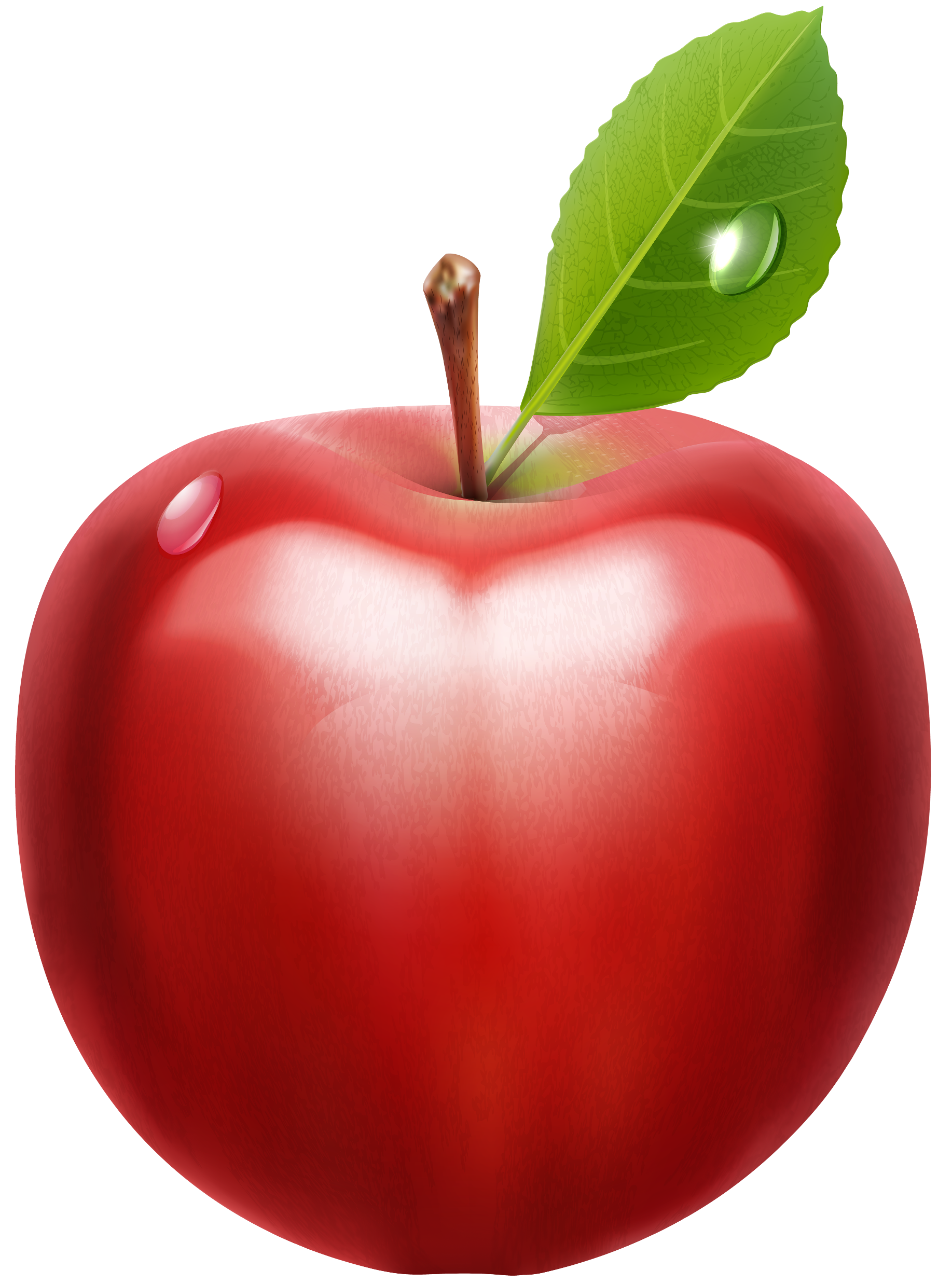